מבנים בעיר העתיקה בירושלים
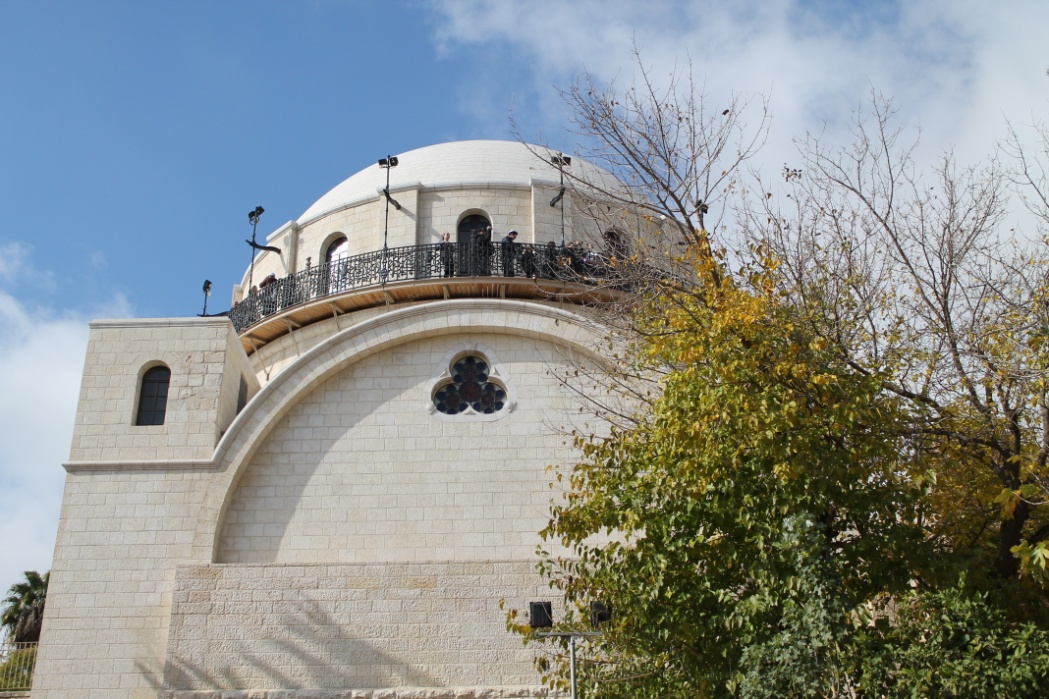 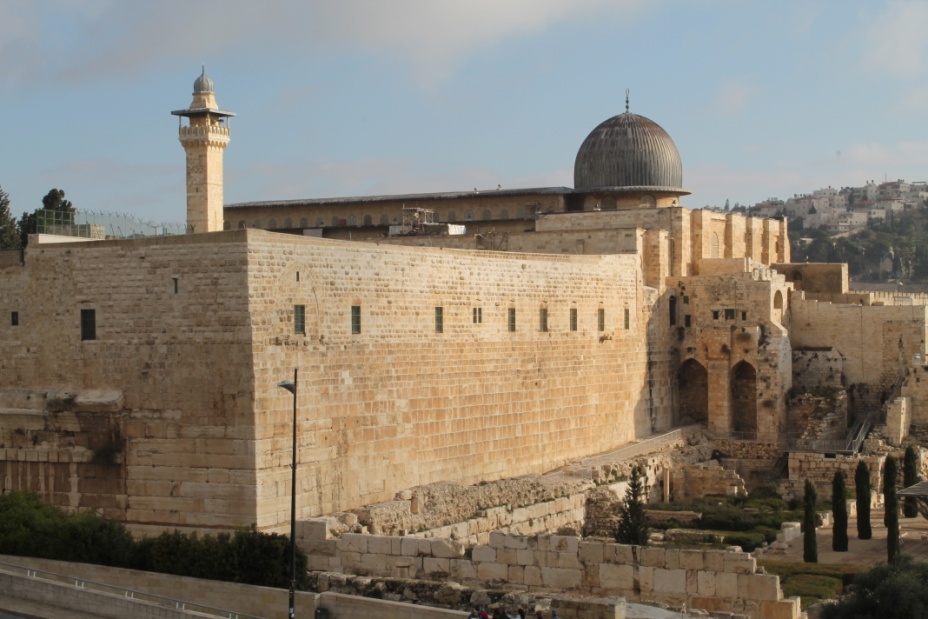 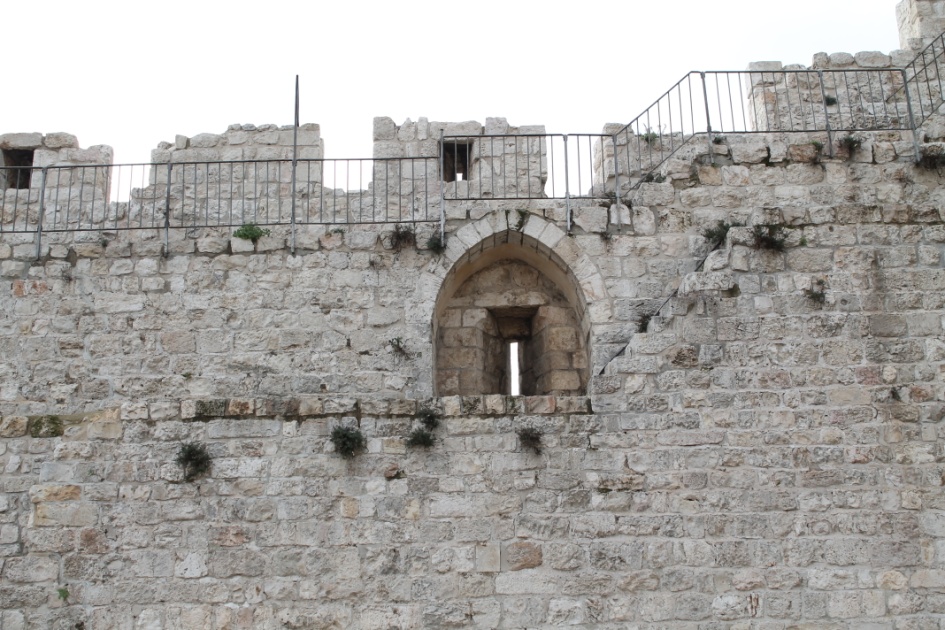 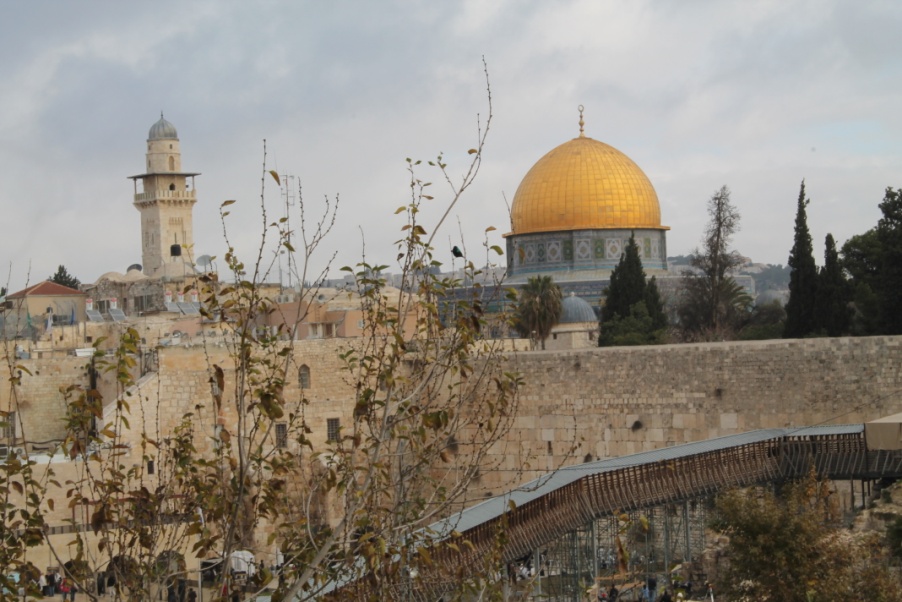 מה משותף לכל המבנים שראינו?
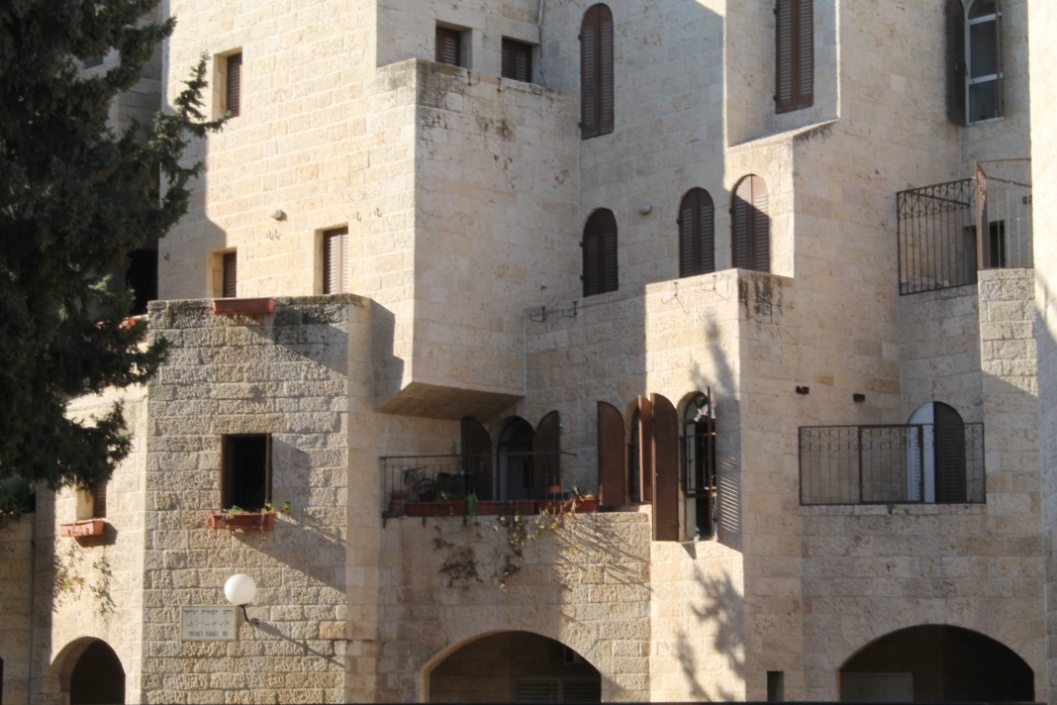 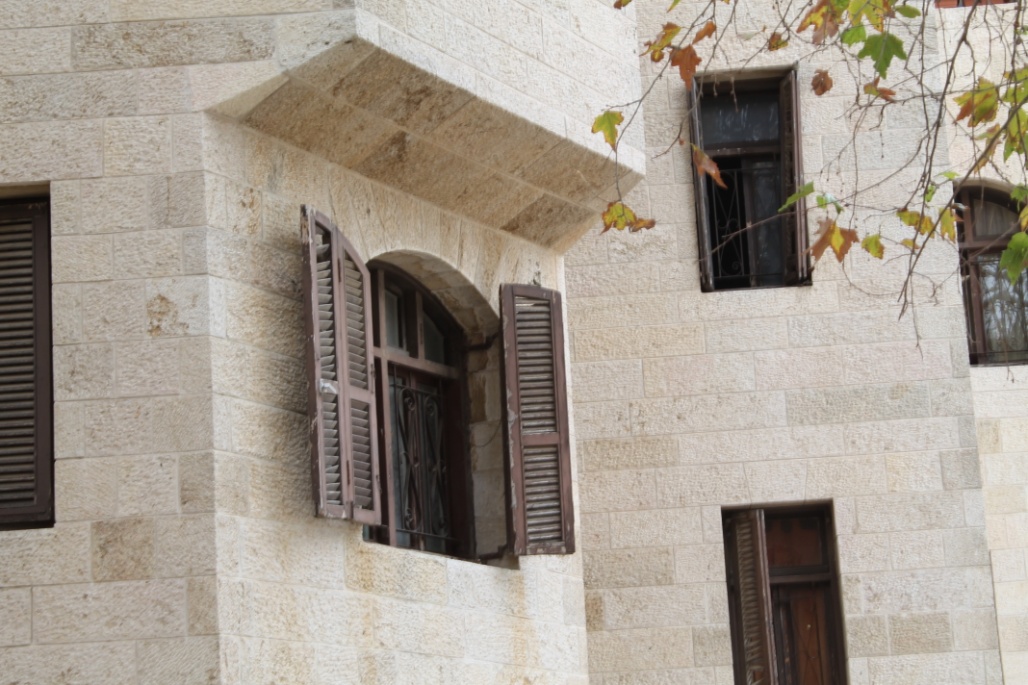 גגות עגולים
פתחים בצורת קשתות
חומות
מגדלים
אבן ירושלמית